BATTLE
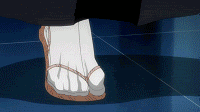 닌자 전쟁
NINJA!
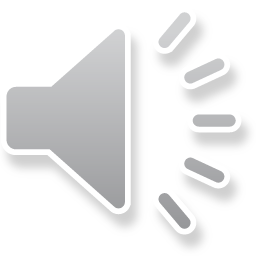 How to play (게임 방법)
The ninjas are at war!  
    닌자들은 전쟁중이에요! 
Hide 5 ninjas, ready for the battle. 
    5명의 닌자를 숨기고, 전쟁을 준비하세요!
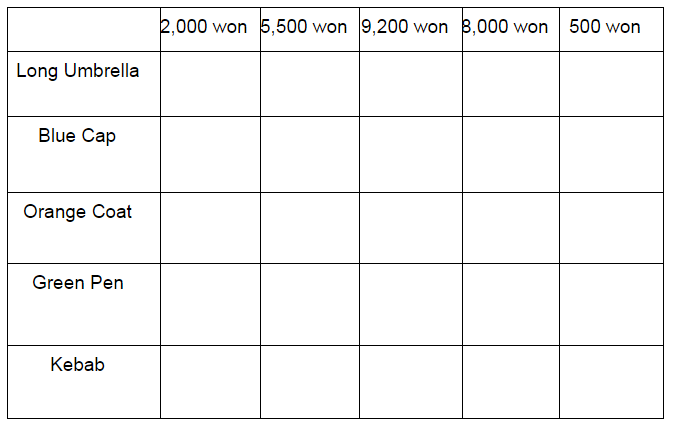 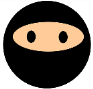 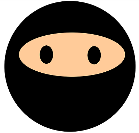 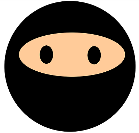 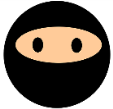 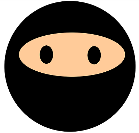 How to play
Teacher: Do you like this _______?
Students: Yes, I like it! How much is it?
Teacher: It’s _______ won.
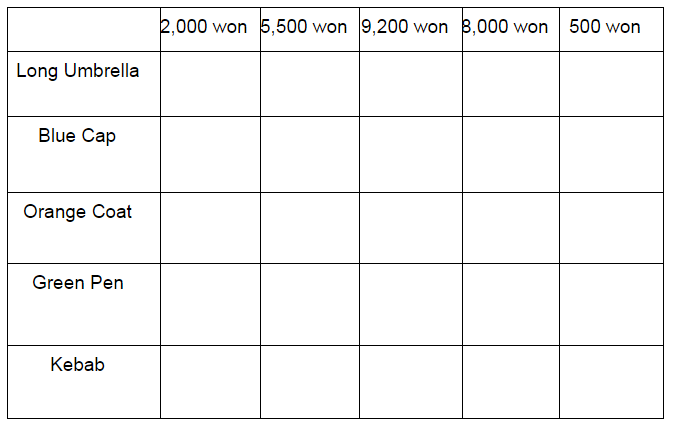 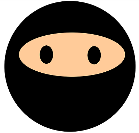 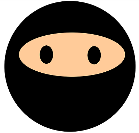 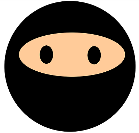 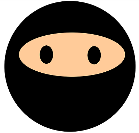 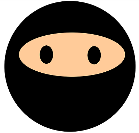 How to play
The most ninjas alive after 10 rounds WINS!
10번의 게임 후에 가장 많은 닌자가 살아있으면 승리!
Let’s start!
Write your class, number and name.
(학반,번호,이름을 쓰세요.)
Hide your ninjas. (닌자를 숨기세요.) 
Draw your ninjas, like this: (닌자를 아래와 같이 그리세요.)